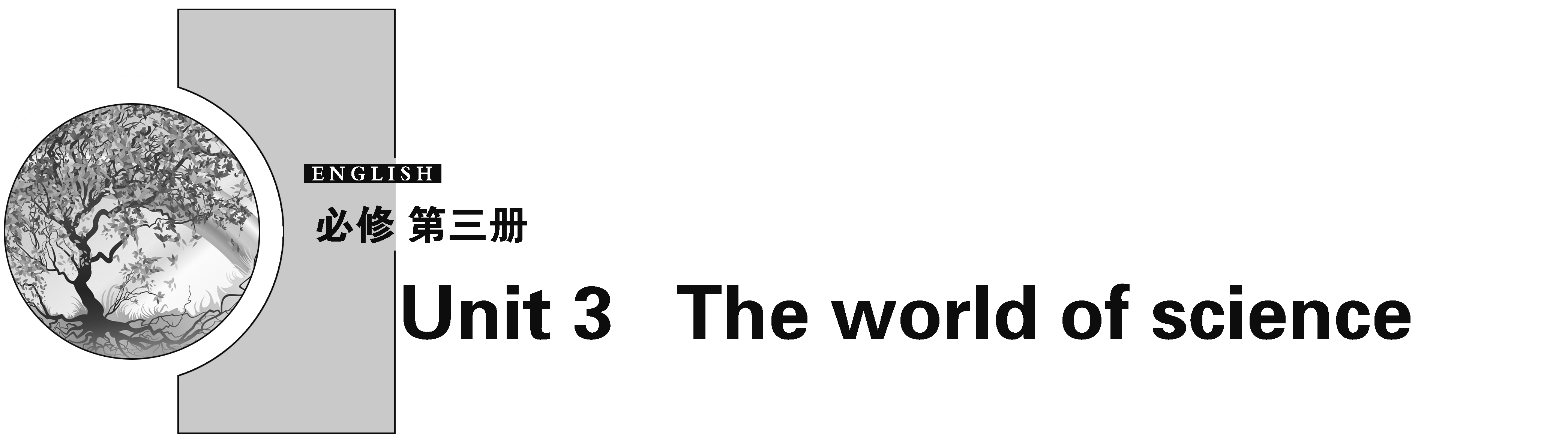 Section Ⅰ Starting out & Understanding ideas
WWW.PPT818.COM
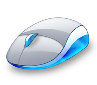 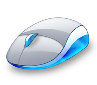 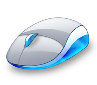 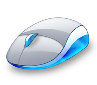 课前 自主学习
课堂  合作探究
随堂 即时巩固
课后 限时训练
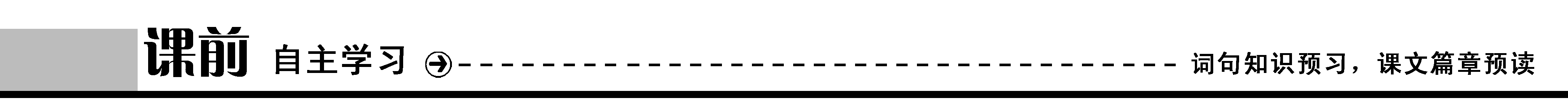 基础知识自测
重点词汇
写作词汇
1.              n．渴望，欲望
拓展词汇
2.              v. 按→                    n. 压力；挤压
3.              v. 射出(光、亮等)，放射→                     过去式/过去分词
4.                  adj. 有能力的→                     n. 能力；容量
desire
pressure
press
shoot
shot/shot
capacity
capable
阅读词汇
5.virtual adj.  　　　　　
6.flexible adj.     
7. battery n.  
8.stuff n． 
重点短语
1.                                 变成现实　　　　　　
2．                   想出；想象  
3．                                                   取得进步  
4．                     除此之外，另外
虚拟的，模拟的
易弯曲的，柔韧的
电池
东西，物品
become a reality
think of
make an advance/advances
in addition
5．                          多亏，由于  
6．                           被用来做某事  
7.                       根据……来说；依照……；就……而言
8.                         此外，另外
9.                  无疑地；必定
10.                 导致
11.                               此刻；目前；眼下
12.                                  别轻易说决不
thanks to
be used to do
in terms of
what's more
no doubt
lead to
at the moment
never say never
重点句型
1.it作形式主语
___________________  (这表明) the present day is a new age for inventions, but many people might think that the great age of invention is over.
2．强调句型
So ________________ (到底是什么) inspires us to invent things?
It suggests that
what is it that
课文阅读理解
Ⅰ.Read the text and match the main idea of the paragraphs.
1．Paragraphs 1－2　　　　　A．The advances connected with technology.
2．Paragraphs 3－4  B．The possibility of making time machine. 
3．Paragraphs 5－8  C．The ages of invention of  all time.
4．Paragraphs 9－12 D．The inspiration to  invent more.
5．Paragraphs 13－14  E．Greeting from the interviewer and Richard.
答案：1.E　2.C　3.A　4.D　5.B
Ⅱ.Read the text carefully and choose the best answers according to the text.
1．What's the text mainly about?
A．The introduction of Richard's new book.
B．The real motivation to invent something.
C．The new changes in the invention today.
D．Four great inventions in Ancient China.
2．Why does Richard mention the four great inventions in Ancient China?
A．To prove the golden ages of invention in history.
B．To tell us the importance of the four inventions.
C．To compare them with the great Western inventions.
D．To share his knowledge about the four inventions.
3．What is Richard's attitude towards inventing a time machine?
A．Supportive.　　　　　	B．Optimistic.
C．Critical.  			D. Negative.
4．What do we know about the new great inventions today?
A．All of them are based on technology.
B．Computer technology helps them a lot.
C．The solar technology is always eco­friendly.
D．A way of solving a problem is an invention.
答案： 1.C　 2.A　3.C　4.B
Ⅲ.Analyze the following difficult sentences in the text.
1．It suggests that the present day is a new age for inventions, but many people might think that the great age of invention is over.
 [句式分析]本句为并列复合句。第一个分句中的it为_______主语，真正的主语是______________________________________________；第二个分句中“that the great age of invention is over”是________从句。
[尝试翻译]__________________________________________________________
_____________________
形式
that the present day is a new age for inventions
宾语
这表明当今是一个发明的新时代，但许多人可能认为发明的伟
大时代已经结束。
2．This was no doubt the reason behind the invention of the wheel in ancient times, which much later developed into the car.
 [句式分析]本句为主从复合句。其中“which much later developed into the car”是_______________从句。
[尝试翻译]_____________________________________________________
非限制性定语
这无疑是古代发明轮子的原因，轮子后来发展成为汽车。
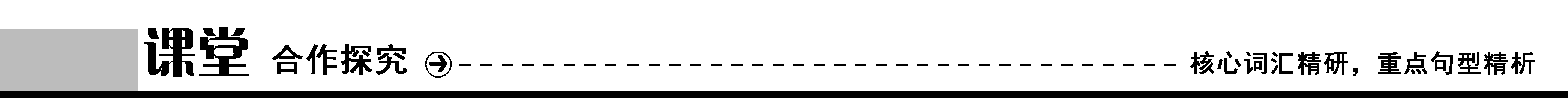 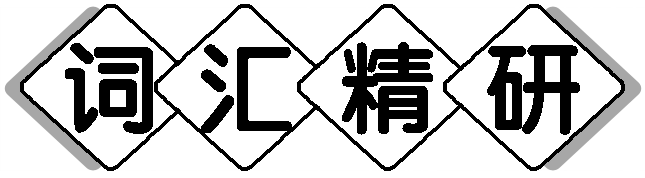 1．in addition 除此之外，另外
(教材P27)In addition, important advances have been made in medicine and environmental science thanks to increasing computer power.
此外，由于不断提高的计算机能力，医学和环境科学也取得了重要进展。
The company provides cheap Internet access. In addition, it makes shareware freely available.
该公司提供廉价的互联网接入服务。此外，它还免费提供共享软件。
[归纳拓展]
(1)in addition (＝as well/besides)副词短语，常放在句首，也可放在句中、句尾。
(2)in addition to (＝as well as/besides/apart from)介词短语，“除……之外”，后接名词或动名词。
[能力提升]——完成句子
①______________ his homework，he did many exercises.
除了家庭作业外，他还做了许多习题。
②__________________， the Internet makes surveying and voting easy and convenient, regardless of time and space.
除此之外，网络使调查和投票无论在时间上还是空间上变得容易而且方便了。
In addition to
In addition/Besides
2．be used to do 被用来做某事
(教材P27)New inventions like 3D printers have been used to make replacement hearts and bone parts.
像3D打印机这样的新发明已经被用来制造心脏和骨头的替代品。
Wood is often used to make desks and chairs. 
木头常常被用来制作桌椅。
[归纳拓展]
(1) used to　　　　　　　　　过去常常
There used to be...  过去常常有……
(2)be/get used to (doing) sth.  习惯(做)某事
[巧学活用]——单句语法填空
①There used ____________(be) an old temple on the hill, didn't/usedn't there?
②The Nile River used ____________ (flood) large areas but now the water is used ____________ (produce) electricity.
③He is used to ____________(take) notes of everything he did.
to be
to flood
to produce
taking
3．in terms of 根据……来说；依照……；就……而言
(教材P27)In terms of the environment, it is now possible to create an intelligent walking house.
就环境而言，现在有可能制造出一个可以走的智能屋。
In terms of money we're quite rich, but not in terms of happiness.
从钱的角度说，我们相当富有，但就幸福而言则不然。
[归纳拓展]
in the long/short term　　　　就长/短期而言
be on good/bad terms with sb.  与某人交情好/不好
[能力提升]——完成句子
①What they have done is good for the environment ____________________.
从长期来看，他们所做的事情对环境是有利的。
②We have been ____________________ our neighbors for all these years. 
这么多年来我们一直和邻居的关系很好。
in the long term
on good terms with
4．desire n．渴望，欲望 vt.希望得到；想要
(教材P27)But what remains important is that we have an incredible desire to think and create, and that's the real spirit of invention.
但重要的是，我们有一种难以置信的思考和创造的欲望，这才是真正的发明精神。
She has a strong desire for knowledge and wants to go to college very much.
她对知识有强烈的渴望，很想上大学。
[巧学活用]——单句语法填空
①She had little desire ____________ power and she just wanted to lead a simple life.
②(2019·高考天津卷)Reading satisfies my desire ____________  (keep) learning.
③After many years' hard train, he desires __________   (win) a gold medal in the 2020 Olympic Games.
for
to keep
to win
[能力提升]——一句多译
每个人都渴望成功，而成功只属于努力的人。
④Everyone __________________________ while success only belongs to the hard­working people. (desire n．)
⑤Everyone ____________________ while success only belongs to the hard­working people. (desire  vt.)
has a desire for success
desires to succeed
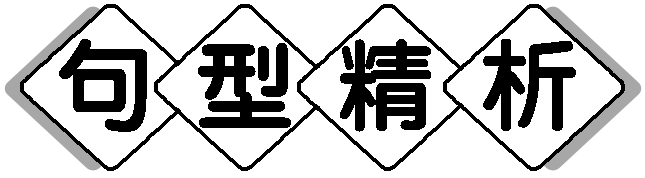 It suggests that...
(教材P26) It suggests that the present day is a new age for inventions, but many people might think that the great age of invention is over.
这表明当今是一个发明的新时代，但许多人可能认为发明的伟大时代已经结束。
句中“It suggests that...”结构中的it是形式主语，that从句是真正的主语。suggest意为“表明”。
Her expression suggested that she was angry.
她的表情说明她生气了。
I suggested him that he should join in the club activities.
我建议他参加俱乐部的活动。
[归纳拓展]
(1) suggest表示“暗示或表明”等意思时，其后接的that从句要用陈述语气。,(2) suggest作动词，表示“提议，建议”，后面可以跟名词、代词、动名词和that从句作宾语。其中that从句谓语通常用“(should)＋动词原形”这样的虚拟语气形式。
[巧学活用]——单句语法填空
①It is suggested that the work referred to ____________________ (finish)  at once.
②Jane's pale face suggested that she _______  (be) ill，and her parents suggested that she ______________  (have) a medical examination.
③I suggest _______   (go) out for a walk after supper.
(should) be finished
was
(should) have
going
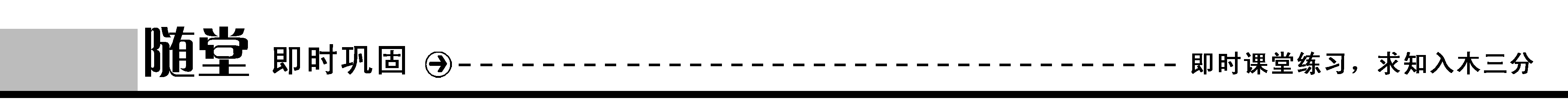 Ⅰ.单词拼写
1．Could you move all that ____________  (物品) off the table?
2．He hit the target after he ____________(射中) at it several times.
3．Napoleon was one of the most ____________(有能力的)generals in history.
4．She had a strong ____________ (渴望) to go abroad for further study.
5．She ____________(按)her face against the window to see what was happening outside.
stuff
shot
capable
desire
pressed
6．New technology has enabled development of an online “____________ (虚拟的) library”．
7．He charges the ____________(电池) of his electric car every two days.
8．Good job candidates must show a ____________(灵活的)approach to problems.
Ⅱ.完成句子
1．昨天的交通事故到底是在哪里发生的？
____________________ the road accident happened yesterday?
2．我们过去贫困，但现在富裕了。
We ____________________  badly off, but now we are well off.
virtual
battery
flexible
Where was it that
used to be
3．依我看，一个人的成功不能总是从钱的角度来衡量。
In my opinion，one's success cannot always be measured ___________________.
4．我希望你能加入我们的俱乐部，因为这是保持健康的好方法，并且可以放松我们自己。
I ____________________ our club，as it is a great way to keep fit and a good chance to relax ourselves.
5．他脸上满意的微笑表明他已经得到了那份工作。
The satisfied smile on his face suggests that he____________________.
in  terms of money
desire you to join
has got the job
Ⅲ.课文语法填空
        Dr. Richard Fairhurst, 1._______ author of the book The New Age of Invention,  is now 2.__________________ (interview) by the reporter from Between the Pages. In Richard's opinion, there 3.____________ (be) golden ages of invention throughout history and he also mentioned the four great 4.____________ (invent) in Ancient China and the great ones in the West. But now most of the new great inventions are tech­based，for example，virtual reality and 5.____________(wear) tech. 6.______addition, important advances in
the
being interviewed
have been
inventions
wearable
In
increasing
medicine and environmental science have been made thanks to 7.____________ (increase) computer power. And a walking house is capable of 8.____________ (use) GPS technology to travel to different places. These 9.____________ (impress) stuff makes the interviewer surprised.10.____________  inspires Richard to invent things is recognizing a problem that needs a solution.
using
impressive
What